Carrera de Pedagogía de la Actividad Física y Deporte
Trabajo de Integración curricular
Control individual de la frecuencia cardiaca en nadadores de la Escuela Superior Naval Salinas
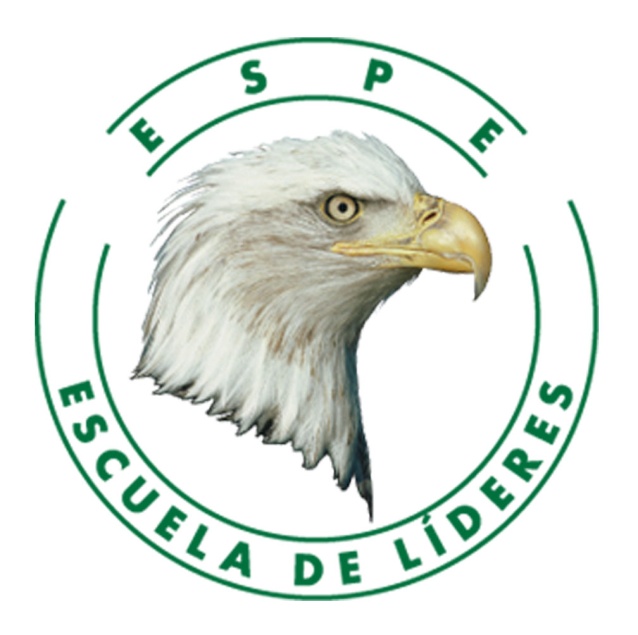 Sres. Flores Carranza Carlos Javier 
 Miranda Caisaluisa Jairo Fernando

Director:
MSc. Mario Vaca
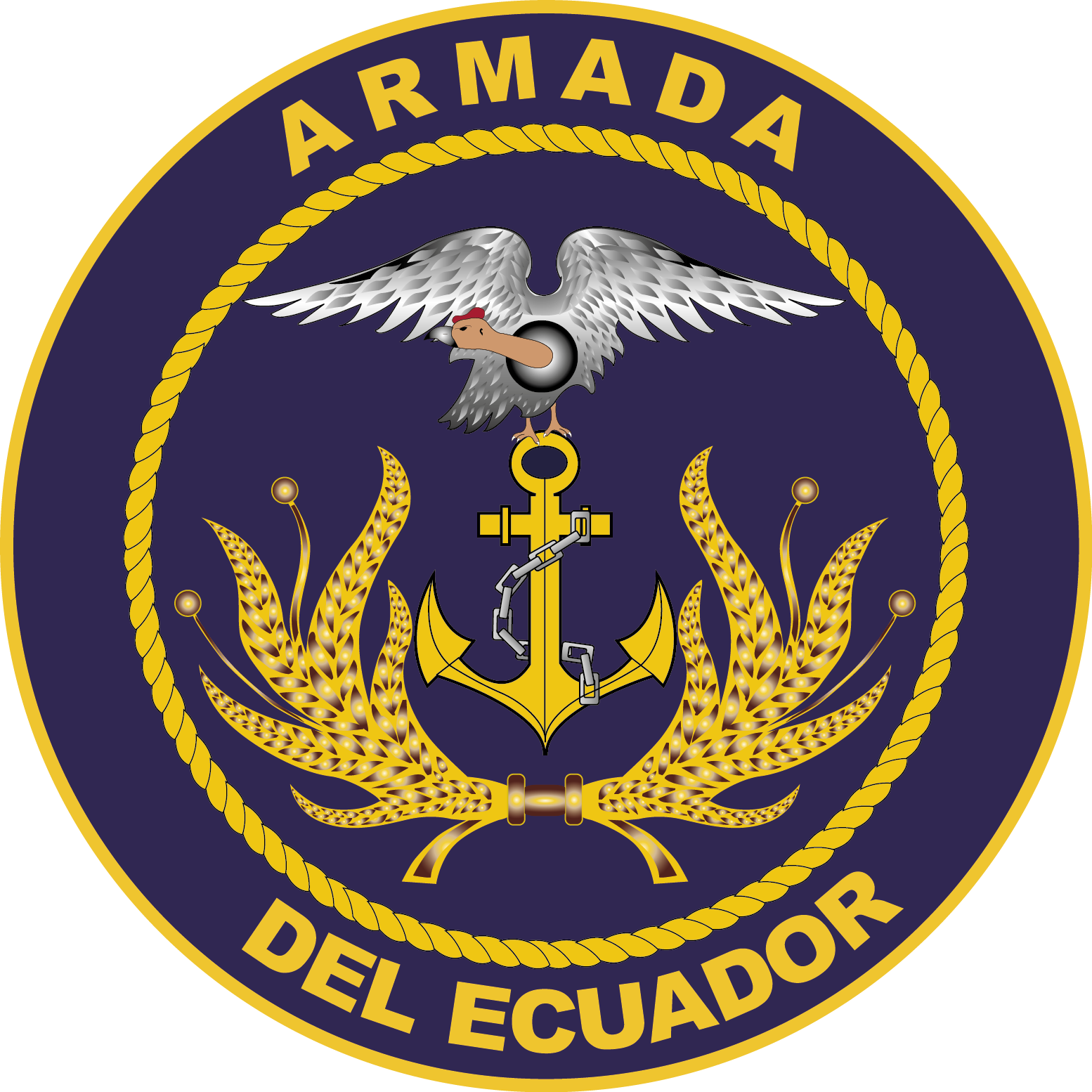 SUMARIO
PLANTEAMIENTO DEL PROBLEMA
OBJETIVOS DE LA INVESTIGACIÒN
Objetivo General
Proponer una metodología de control individual de la frecuencia cardiaca en nadadores de la Escuela Superior Naval Salinas.
OBJETIVOS ESPECÍFICOS
Hipótesis de la investigación
Declaración de las variables
Variable Independiente: Control del entrenamiento
Tabla No. 1
Variable dependiente: Frecuencia cardiaca
Tabla No. 2
METODOLOGÍA DE LA INVESTIGACIÓN
Tipo de investigación
Descriptiva - correlacional de corte trasversal
Ya que nos permitió determinar un parámetro fisiológico al someter a los nadadores a estímulos, como la frecuencia cardiaca para el equipo de natación de la Escuela Superior Naval Salinas.
Siendo el propósito obtener datos individuales que permitan mejorar el entrenamiento a través de datos científicos y una metodología individualizada del comportamiento de la frecuencia cardiaca.
Población y muestra
El estudio se aplicó al equipo de natación de la Escuela Superior Naval ‘‘Cmdte Rafael Morán Valverde’’ Acantonada en la ciudad de Salinas, dentro de su área de entrenamiento, la misma que se encuentra conformada por 15 nadadores competitivos.
INSTRUMENTOS DE MEDICIÓN
Test 2000 metros
El test de 2000 metros consiste en nadar en forma continua esa distancia al final de la prueba se tomará el tiempo de llegada y frecuencia cardiaca máxima lo que nos permitirá determinar la Velocidad aeróbica máxima (VAM) y poder sacar la diferentes zonas de entrenamiento de los nadadores de la fuerza naval.
MEDICIÓN FRECUENCIA CARDIACA EN REPOSO	

Para la medición de la frecuencia cardiaca en reposo se aplicó el siguiente protocolo:
Una vez que el nadador llega al entrenamiento debe dirigirse a una zona determinada para realizar la toma.
El nadador debe ponerse los más cómodo posible recostándose en una colchoneta de cubito dorsal la pierna ligeramente flexionadas y los brazos cruzados a la altura de pecho.
Se procederá a tomar la frecuencia cardiaca durante 5 minutos siendo la primera toma al minuto la segunda toma a los tres minutos y la tercera toma a los 5 minutos.
Se tomara el promedio de los tres valores.
Los materiales a ser utilizados: Colchoneta, cronometro.
DETERMINACIÓN DE RESERVA CARDIACA
Se obtiene restando la frecuencia cardiaca máxima menos la frecuencia cardiaca en reposo. Indicando que entre más amplia es esta la intensidad de las zonas de entrenamiento es mayor en lo referente al porcentaje.
ANÁLISIS
E INTERPRETACIÓN DE LOS RESULTADOS
Análisis de la frecuencia cardiaca en reposo individual
ANÁLISIS DE LA FRECUENCIA CARDIACA EN REPOSO EN EQUIPO
Nota. En la frecuencia cardiaca en reposo la media del equipo es de 50.77 p/min, un máximo de 61,60 p/min, un mínimo de 40,20 p/min, existiendo un rango de 21,20 p/min
COMPORTAMIENTO DE LA FRECUENCIA CARDIACA EN REPOSO DURANTE EL PERIODO DE ENTRENAMIENTO
Nota. En cuanto al comportamiento de la frecuencia cardiaca en reposo durante el periodo de entrenamiento, se evidencio una mejora muy débil de 0,27 p/min, con un comportamiento similar en casi toda la toma.
En la frecuencia cardiaca en reposo se pudo evidenciar una mejora muy débil de 0,27 p/min, obteniéndose una media final de 50,77 p/min La frecuencia cardiaca en reposo de promedio es de 60 a 80 latidos/ min. En individuos sedentarios, desentrenados y de mediana edad el ritmo en reposo puede superar los 100 latidos/min. En deportistas muy en forma que siguen entrenamientos de resistencia, se han descrito frecuencias en reposo que oscilan entre 28 y 40 p/min. Lo que nos da a entender que el equipo se encuentra muy por arriba de los valores sugeridos de frecuencia cardiaca en reposo. (Willmore & Costill, 2004)
ANÁLISIS DE LA FRECUENCIA CARDIACA MÁXIMA
Control de la frecuencia cardiaca máxima individual
Control de la frecuencia cardiaca máxima equipo
Nota. En la frecuencia cardiaca máxima la media del equipo es de 183,74 p/min, un máximo de 186,27 p/min, un mínimo de 180,67 p/min, existiendo un rango de 5,60 p/min.
COMPORTAMIENTO DE LA FRECUENCIA CARDIACA MÁXIMA DURANTE EL PERIODO DE ENTRENAMIENTO
Nota. En cuanto al comportamiento de la frecuencia cardiaca máxima durante el periodo de entrenamiento, se evidencio una mejora significativa  de 5,00 p/min, con un ascenso en cada toma.

(Willmore & Costill, 2004)  La frecuencia cardíaca máxima (FC máx) es el valor máximo de la frecuencia cardíaca que se alcanza en un esfuerzo a tope hasta llegar al agotamiento. Es un valor muy fiable que se mantiene constante de un día para el otro y solo cambia ligeramente año tras año, sin embargo podemos concluir que se observan cambios durante el macrociclo de entrenamiento.
DETERMINACIÓN DE LA RESERVA CARDIACA
 Análisis de la reserva cardiaca individual
COMPORTAMIENTO DE LA RESERVA CARDIACA GRUPAL
Nota. En el comportamiento de la reserva cardiaca encontramos en la primera toma nos da un promedio 129 p/min, en la segunda toma 133 p/min, en la tercera toma se mantiene, en la cuarta toma mejora a 135p/min y en la última toma tenemos 139 p/min.
La reserva cardiaca del entrenamiento es el resultado de la frecuencia cardiaca máxima menos la frecuencia cardiaca en reposo es un indicador de la progresión del entrenamiento en caso no podemos concluir que los nadadores al ser sometidos al proceso de entrenamiento esta mejora o se amplía lo que permite ejecutar el entrenamiento a más intensidad y más volumen.
DETERMINACIÓN DE LA FRECUENCIA CARDIACA DE ENTRENAMIENTO
Nota. Al analizar los resultados de la frecuencia cardiaca por zonas de entrenamiento tomamos como referencia la frecuencia cardiaca máxima el valor máximo y mínimo alcanzado en cada una de la cinco tomas, lo que nos permite concluir que existe una mejora de las intensidades de trabajo por zona de entrenamiento.
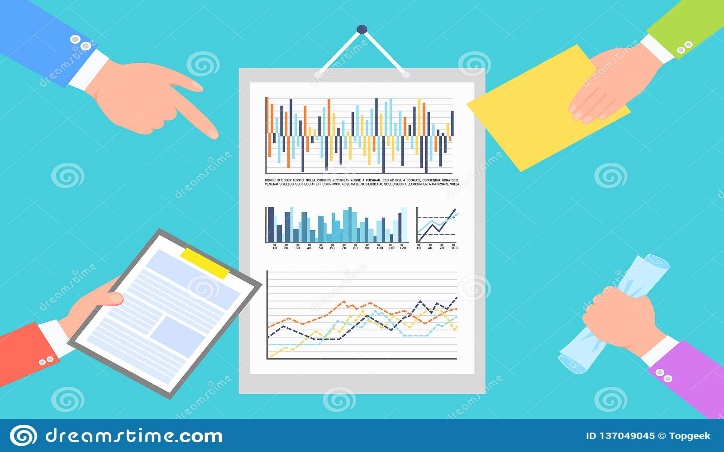 ANÁLISIS DE LA FRECUENCIA CARDIACA DE RECUPERACIÓN A PARTIR DEL TEST 2000 METROS
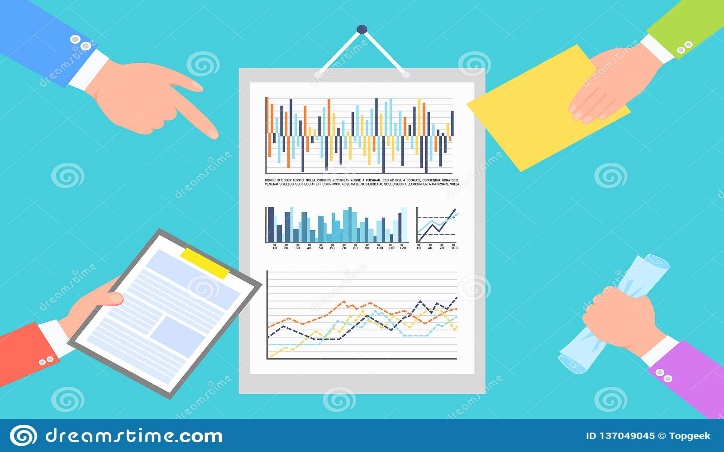 DIFERENCIA DE MEDIAS RECUPERACIÓN FRECUENCIA CARDIACA
Nota. El test de 2000 metros se pudo obtener una velocidad de recuperación a los 5 minutos en el test 1 de 16,20 p/min, en el test 2 de 17,60 p/min y en el test 3 de 18,80 p/min, existiendo una diferencia de medias entre el test 1 y 2 de 1,40 p/min y entre el test1 y En test 3 de 2,60 p/min.
Conclusiones
En la frecuencia cardiaca en reposo se pudo evidenciar una mejora muy débil de 0,27 p/min, obteniéndose una media final de 50,77 p/min La frecuencia cardiaca en reposo de promedio es de 60 a 80 latidos/ min. En individuos sedentarios, desentrenados y de mediana edad el ritmo en reposo puede superar los 100latidos/min. 

Los datos generales sobre la frecuencia cardiaca no constituyen un criterio fiable, para la intensidad desconociéndose los valores personales del umbral aeróbico y anaeróbico. Las desviaciones individuales en función de edad, nivel de entrenamiento, etc., pueden variar mucho. 

Cuando se mejora la frecuencia cardiaca máxima esta permite que las intensidades de trabajo por zona de entrenamiento se puedan trabajar con una mayor intensidad tanto en volumen como en densidad. 

El índice de recuperación de frecuencia cardíaca es un valor que nos indica cómo es la adaptación de nuestro cuerpo a las sesiones de entrenamiento que estamos realizando y cuál es la capacidad que tiene para reducir el número de latidos tras terminar de realizar nuestro entrenamiento.
RECOMENDACIONES
La medición de la frecuencia cardiaca se debe realizar con un aparato para medir las pulsaciones de forma fiable y regular se recomienda cada tres semanas. Las mediciones manuales son tan inexactas que se permiten orientaciones erróneas. (Zintl, 1991)

Los protocolos establecidos para determinar el comportamiento de la frecuencia cardiaca durante las sesiones de entrenamiento debe ser aplicado en todas las categorías de competición y también en los demás deportes que prácticas los Nadadores.

Adquirir materiales y tecnología para futuras investigaciones que son propias para la correcta medición de resultados.

Con los resultados obtenidos realizar un artículo científico para su publicación diferentes equipos de la Armada del Ecuador. Y ser una herramienta metodológica que se pueda aplicar en el control del entrenamiento.
Bibliografía
Alasino, M. (2011). Factores Ambientales y emocionales que predisponen a la obesidad y su mantenimiento. Rosario-Campus Lagos: Universidad Abierta Interoamericana.
Alcivar Mendoza, H. F. (2013). La natación y sus beneficios en las personas que padecen de hipertensión arterial: Creación de un manual de recomendaciones para el hipertenso . Universidad de Guayaquil. Facultad de Educación Física Deportes.
Association, H. A. (31 de julio de 2015). Todo acerca de la frecuencia cardíaca (pulso). Obtenido de https://www.goredforwomen.org/es/health-topics/high-blood-pressure/the-facts-about-high-blood-pressure/all-about-heart-rate-pulse
Biddle, & Mutrie. (2014). Psychology of Physical Activity: determinants, wellbeing and interventions. Routledge, 2, 33-137. .
Billat, V. (2002). Fisiologìa y metodologìa del entrenamiento. Barcelona: Paidotribo.
Bompa, T. (2000). Perodización del entrenamiento deportivo. Paidotribo.
Broderick, H. (2015). Adenovirus 36 seropositivity is strongly associated with race and gender, but not obesity, among US military personnel. International Journal of obesity, 34.
Carmona Murillo, R. (2020). Dependencia al ejercicio físico en el ciclismo y la mediación del autoconcepto como variable protectora. .
Bibliografía
Definición.de. (16 de enero de 2019). Definición de rendimiento. Obtenido de https://definicion.de/rendimiento/
Dick, F. (1993). Principios del entrenamiento deportivo. Barcelona: Paidotribo.
Doval, F. (1990). Dirección Nacional del Sistema de Enseñanza Deportiva. La Habana: INDER.
ESPNrun. (2019 de agosto de 2019). ¿Qué es la frecuencia cardíaca máxima y cómo conocerla? Obtenido de https://www.espn.com.ar/espn-run/nota/_/id/6003953/%C2%BFque-es-la-frecuencia-cardiaca-maxima-y-como-conocerla
. García, H. A., Escalante, Domínguez, A. M., & Saavedra, J. M. (2013). Efectos de un programa de ejercicio físico durante tres años en niños obesos: un estudio de intervención. Retos. Nuevas tendencias en Educación Física, Deporte y Recreación.
Garcia, J., Ruíz, J., & Navarro, M. (1996). Planificación del Entrenamiento Deportivo. Gymnos.
Generelo, E., & Lapetra, S. (1993). Las cualidades físicas básicas: análisis y evolución. Barcelona: INDE.
Bibliografía
Gerding, E. (2013). La Obesidad en el Ambito Militar. Revista de Publicaciones Navales, 1. Navales 1.
Grosser, M. S. (1988). Principios del entrenamiento deportivo. Barcelona: Martínez Roca.
Grosser, M., & Starischka, s. (1989). Test de la condición física. Roca.
Guzmán, M. A. (2017). Soluciones en salud pública para combatir la obesidad. 35-68.
Junior, A. F. (2017). Ejercicios con pesas en el tratamiento y prevención de la obesidad. 
Lelha. (2015). Guía para la Prescripción de Ejercicio Físico en Pacientes con Riesgo Cardiovascular.
Lucía, V., Repetti, M., & Delfante, A. (2008). Tratamiento de la obesidad. Abordaje nutricional, 69.
Maclin, &. A. (2017). Motivations for Weight Loss Among Active Duty Military Personnel. . En Military Medicine .
Marqueta. (2016). Scielo, 224-235.
Bibliografía
Moreno G., M. (2012). Definición y clasificación de la obesidad. Revista Médica Clínica Las Condes.
Nualnim, N. P. (2012). Effects of Swimming Training on Blood Pressure and Vascular Function in Adults >50 Years of Age. American Journal of Cardiology 2012. American Journal of Cardiology.
Vargas, R. (1998). Teorìa del entrenamiento Diccionario de conceptos. Mexico DF: Universidad Autonoma de Mexico.
Vazquez, M. (2014). Soluciones en Salud Publica para prevenir la Obesidad Mediante Evidencia Cientifica. . Colonia Reforma y Ferrocarriles Nacionales. 
verjoshanski, L. (1990). Entrenamiento deportivo planificaciòn y programaciòn. Mexico: Roca S.A.
Viru, A. (1991). Acerca de los microciclos de entrenamiento. Madrid: Stadium.
Willmore, J., & Costill, D. (2004). Fisiologìa del esfuerzo y del deporte. Barcelona: Paidotribo.
Zintl, F. (1991). Entrenamiento de la resistencia. Mexico: Martinez-Roca
Gracias por su atención